NucleoCounter®NC-250™More than a counter!
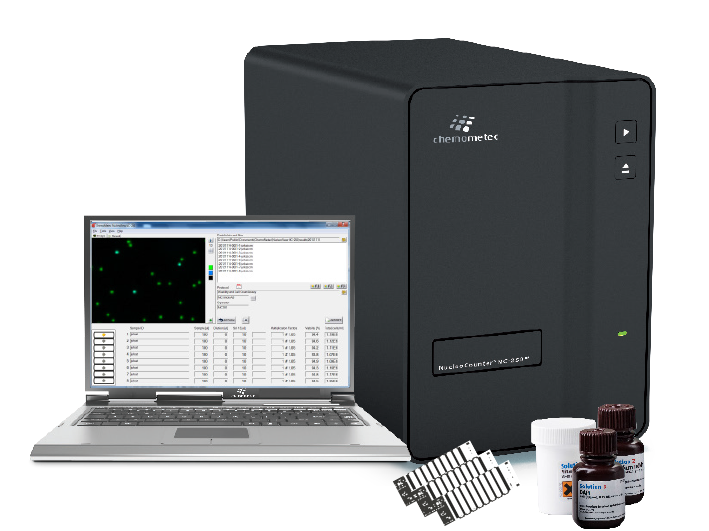 Fast and reliable:
Cell Count
Viability 
Cell Health
Cell cycle
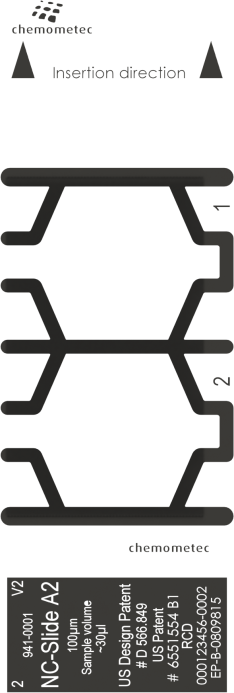 Introducing NC-Slide™ A2 and A8 High speed measurement and statistical robustness
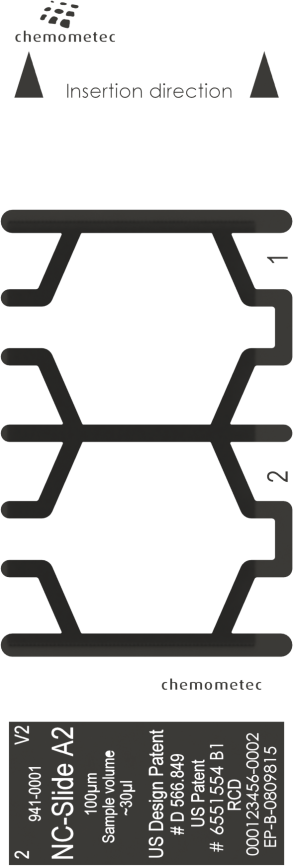 Better statistics30 µl sample Up to 16 µl analyzed volume
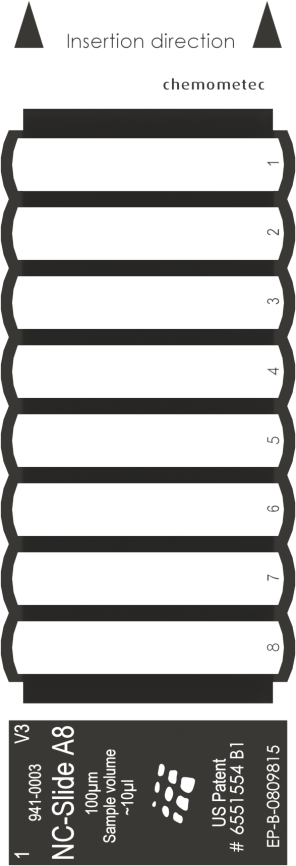 NC-Slide A2™
Fast Measurements8 viability counts < 3 minLow sample volume (10 µl)
NC-Slide A8™
Lower cost per sample!
Fast and Precise!
NucleoCounter®NC-250™
More than a counter!
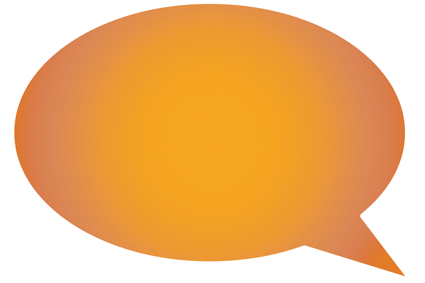 Excellent as problem solver where the others have given up!
Expanded fixed assays:
 One-Step Viability and Cell Count
 Load and press Run
 Two-Step Viability and Cell Count
 Micro-Carriers – extremely aggregated cells
 Two-step Cell Cycle
 Innovative 5 min. Cell Cycle Assay
 Cell Vitality
Cell health determination via the fastest apoptosis assay
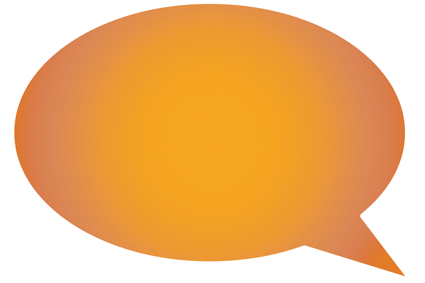 What if you knew your cells’ health before they were dying?
Cell Vitality using Vitabright-48™ (VB-48)Patented Chemometec technology
Very fast detection of vitality (< 45 seconds analysis time)

Measures reduced thiols and correlates with early and mid-stage apoptotic markers

Reduced glutathione (GSH):
Predominant thiol in cells
Protects cells against oxidative damage (detoxifier) 
Changes in GSH is an early apoptotic marker (in some cells)
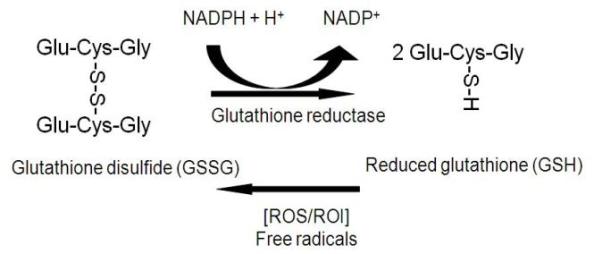 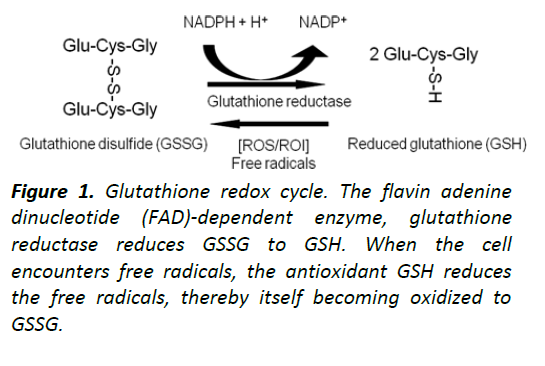 [Speaker Notes: Glutathione is the predominant intracellular free thiol; thus, its oxidation status largely determines the thiol- disulfide status of the cell by thiol-disulfide interchange reactions. (Some ref. only says “smal molecule thiol”)

Glutathione exists in reduced (GSH) and oxidized (GSSG) states. In the reduced state, the thiol group of cysteine is able to donate a reducing equivalent (H+ + e-) to other unstable molecules, such as reactive oxygen species. In donating an electron, glutathione itself becomes reactive, but readily reacts with another reactive glutathione to form glutathione disulfide (GSSG). Such a reaction is possible due to the relatively high concentration of glutathione in cells (up to 5 mM in the liver). GSH can be regenerated from GSSG by the enzyme glutathione reductase.

In healthy cells and tissue, more than 90% of the total glutathione pool is in the reduced form (GSH) and less than 10% exists in the disulfide form (GSSG). An increased GSSG-to-GSH ratio is considered indicative of oxidative stress.

Oxidative stress is a facet of many diseases, such as chronic lung diseases (for example, asthma, chronic obstructive pulmonary disease, lung cancer, idiopathic fibrosis and cystic fibrosis), cardiovascular diseases/disorders (such as atherosclerosis and myocardial infarction),  neurodegenerative disorders, rheumatoid arthritis, amyotrophic lateral sclerosis and diabetes, and has recently been implicated in AIDS. Oxidative stress has a profound effect on the cellular thiol balance and can lead to a decreased GSH/GSSG ratio in many body organs. Reactive oxygen species (ROS)—superoxide anion (O2 .–), hydroxyl radical (.OH), hydrogen peroxide (H2O2) and hydroperoxides (R–OOH)—xenobiotics and other organic radicals are neutralized by GSH through a concerted cascade of detoxification mechanisms involving glutathione peroxidases (GPx), glutathione-S-transferases (GST) and glutathione reductase (GR). 

Apart from this, GSH also takes part in signal transduction, gene expression, apoptosis and host of other cellular reactions. Therefore, GSH/GSSG status is frequently measured in physiological and pathophysiological conditions.]
Vitabright-48™
Fluorescence intensity of VitaBright-48™ is used as an indicator of the oxidative state (stress level) of cells.
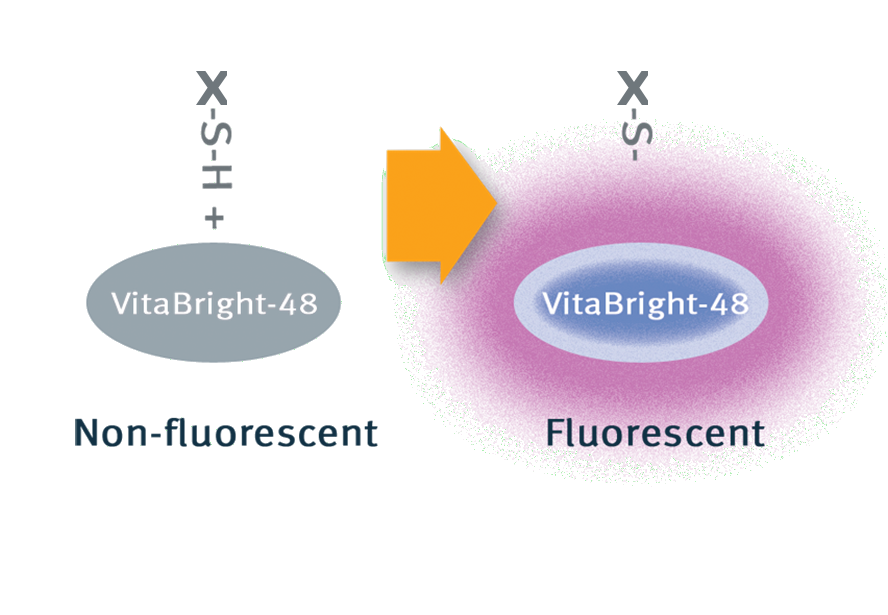 Oxidative stress
(ROS/ROI)
e-
[Speaker Notes: VitaBright-48 reacts with reduced glutathione (GSH) (but NOT GSSG) forming a strongly fluorescent product – the reaction is stoichiometric and we can thus directly measure the GSH level in each cell by quantifying the fluorescence of the cell]
Cell Vitality AssayExtremely easy assay for evaluation of cellular health, oxidative stress and indirect detection of apoptosis
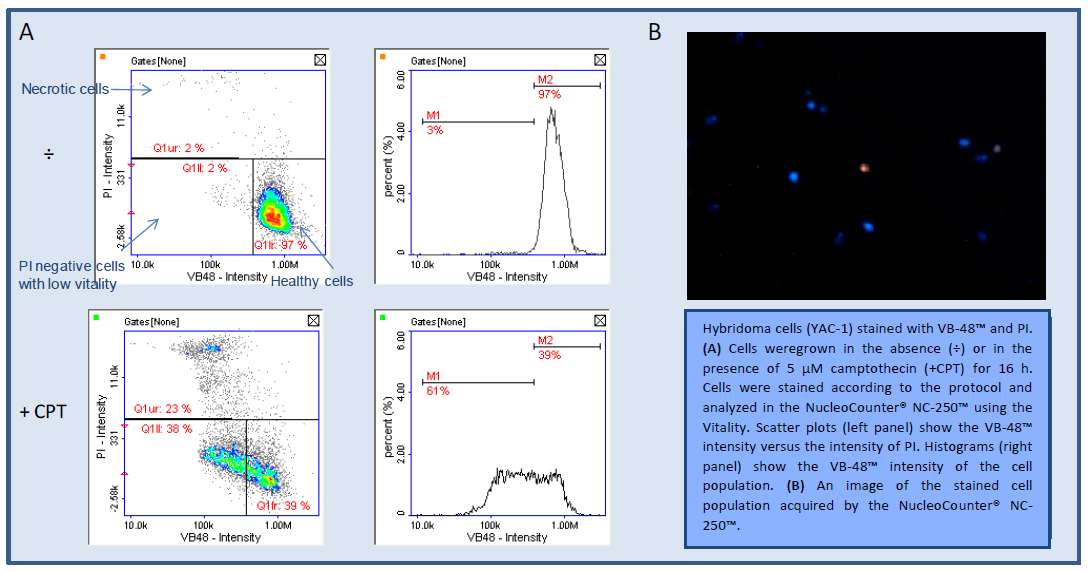 [Speaker Notes: Scatter plots and histograms showing thiol level distribution (VB-48 intensity) in the cell population are automatically displayed after analysis.

By comparing the VB-48 intensity of treated cells and control cells the fraction of cells with low vitality (e.g. apoptotic or stressed cells) can be determined.]
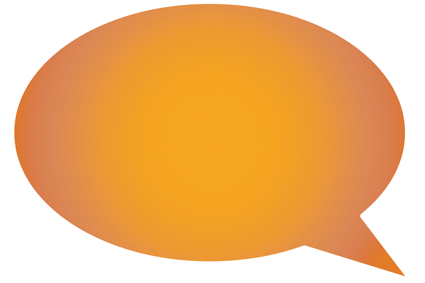 Two-Step Cell Cycle Assay
The fastest high precision Cell Cycle Analysis
Extremely fast and easy cell cycle assay
 No ethanol fixing
 Directly from T-Flasks or wells (no detachment step)
 No RNase treatment required
 Standardized Results
 Patent pending
Two-step Cell Cycle AssayFast and easy measurement of cell cycle phases at the single cell level
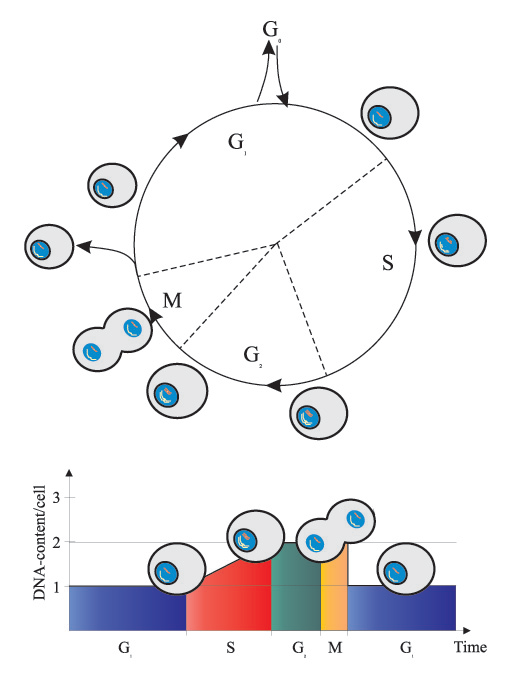 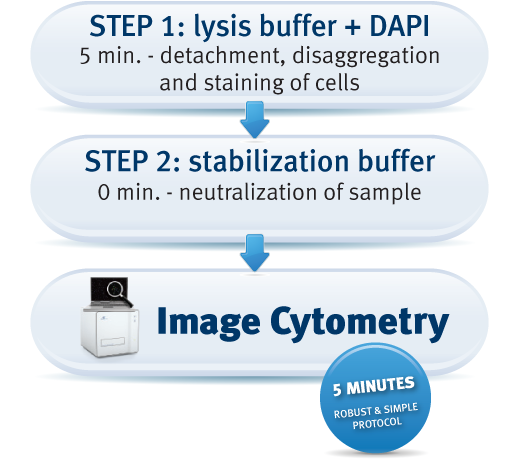 Two-step Cell Cycle AssayFast and easy measurement of cell cycle phases at the single cell level
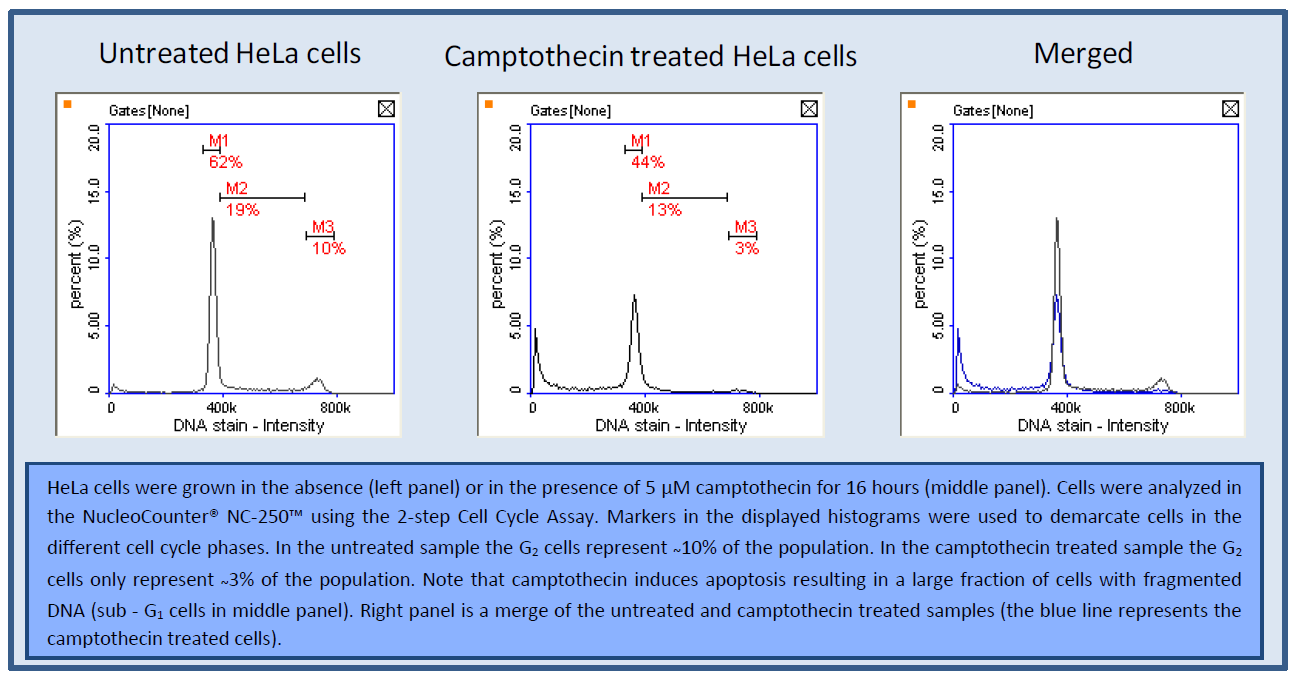 NucleoView NC-250™ Flexibility to adjust parameters to your needs
Results database
Visual inspection
Quick results
Dilution calculation
Plot ManagerView, adjust, compare and export results
In-depth
results
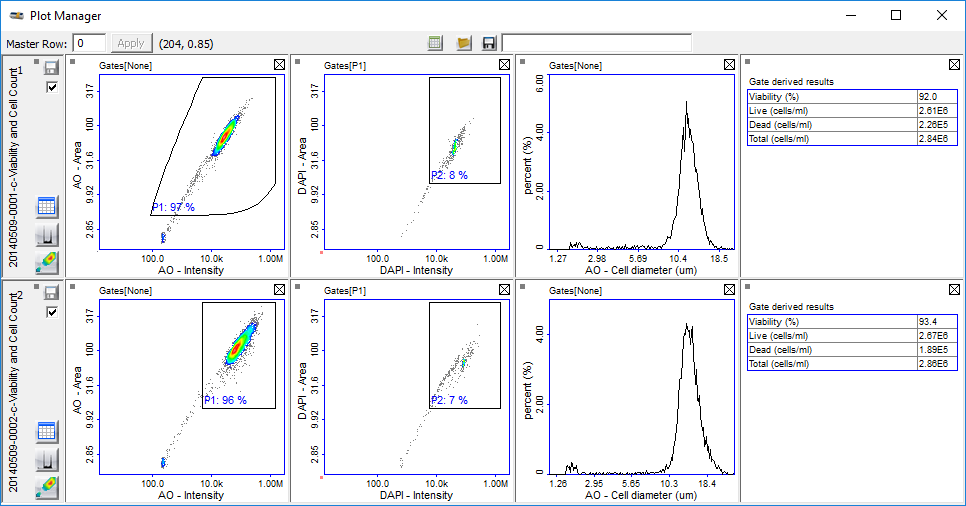 Adjust
gates
Compare
results
Export
to Excel
Flexibility: Adapt Protocol Using the Wizard
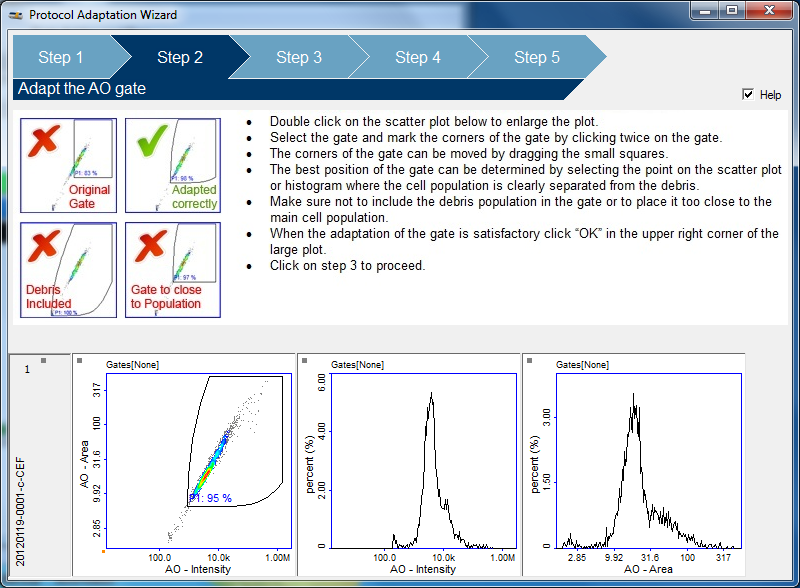 Easy protocol adaptation 
Guided steps
Save optimized gatings for odd cell lines
Focus on aspects of results that are important to you
Save adjusted
gates
NucleoCounter®NC-250™More than a counter!
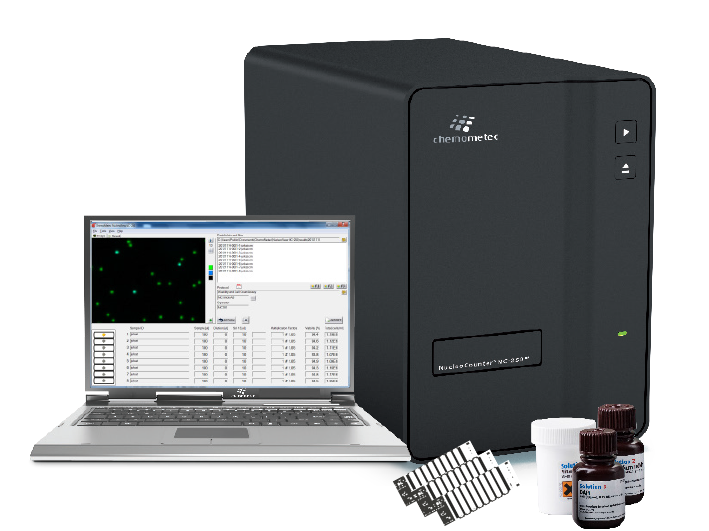 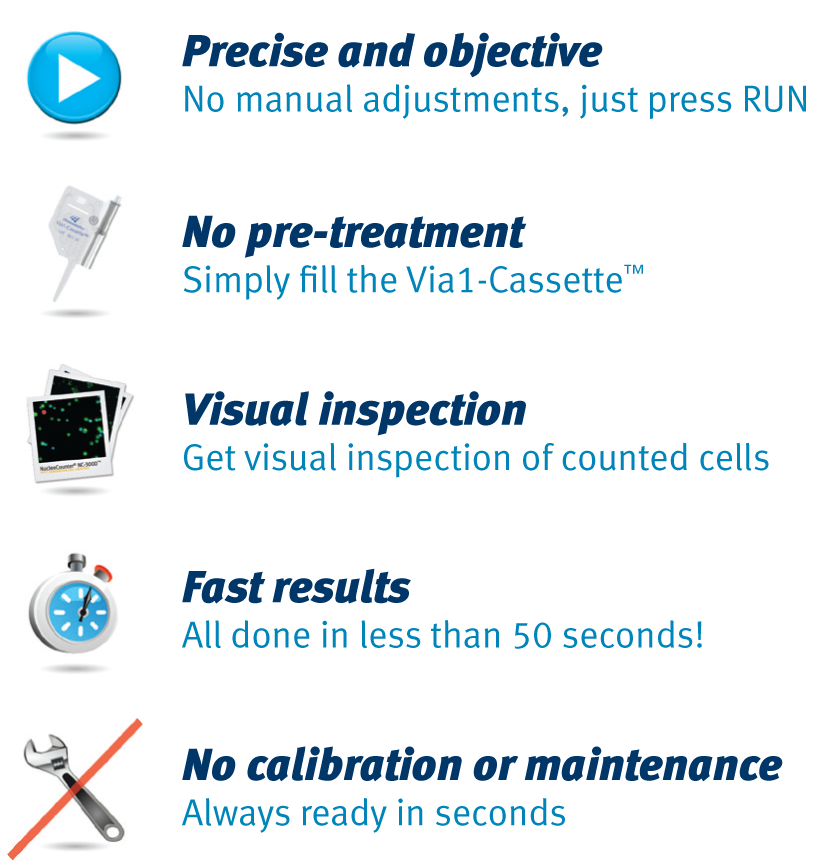 Precise and objective
No manual adjustments, just press RUN

High speed cell count
8 samples done in less than 3 minutes!

Counting & Analytical Assays
Cell health determination

Low running costs
Reduce your running costs significantly

Calibration and maintenance free
Instantly ready
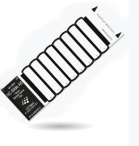 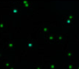 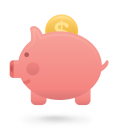 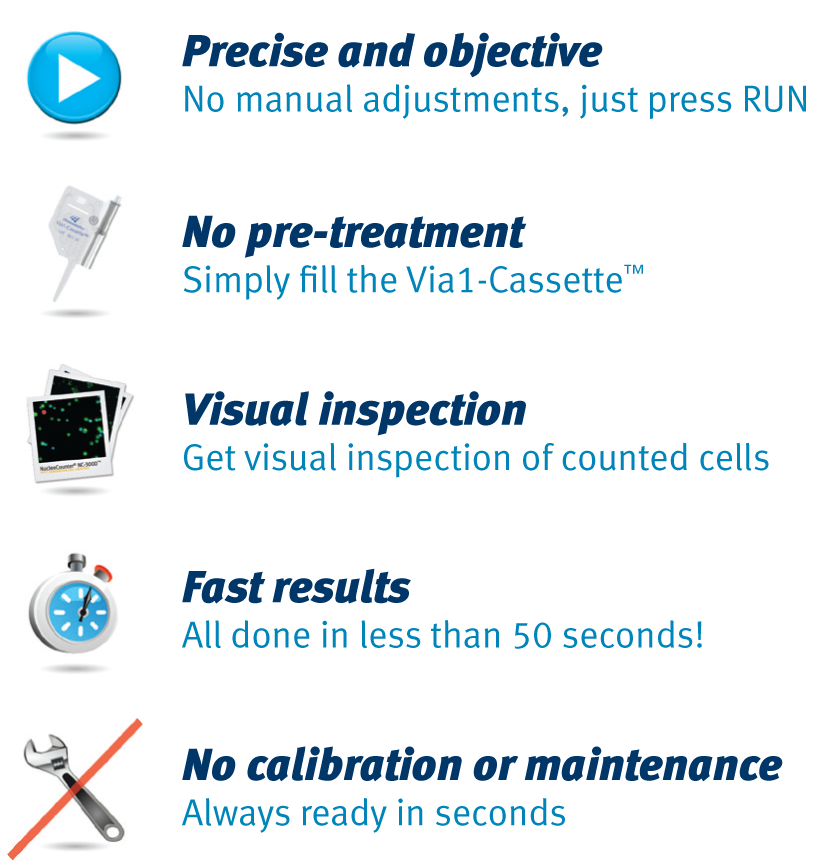